Renesančná hudba
1.časť
RENESANCIA 15.- 16.storočie -charakteristika obdobia
opúšťanie  ideálu posmrtného života
zameranie sa na človeka a pozemský život
oslava života a rozumu
rozvoj prírodných vied
Kopernik – heliocentrizmus  (stredom vesmíru je Slnko,
okolo ktorého sa pohybujú planéty po kruhových dráhach)
objavovanie nových krajov
1492 – objavenie Ameriky

„Cogito, ergo sum – Myslím, teda som.“
Renesančné umenie
Renesancia=znovuzrodenie

  návrat ku gréckej antike


umelci zobrazujú ľudské utrpenie
Michelangelo – Pieta (r.1500)
Ideál krásy v renesancii
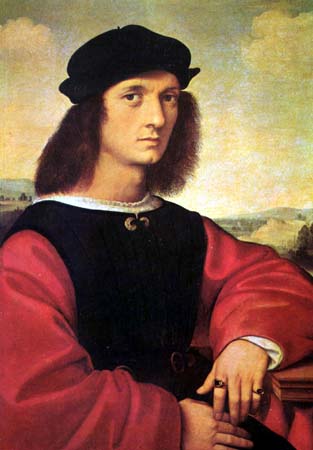 Léonardo da Vinci
Dóm vo Florencii
Jedna z najznámejších stavieb renesancie.
Renesančná hudba
umelci hľadali inšpiráciu v období starovekej antiky

- centrom kultúry hudobného rozvoja sú talianske mestá  Florencia, Rím, Benátky

 patrilo k všeobecnému vzdelaniu šľachticov vedieť hrať aspoň na dvoch hudobných nástrojoch
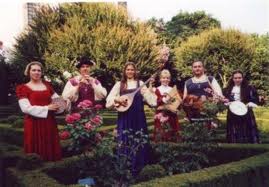 Tri smery hudby v renesancii
Nizozemská škola – predstaviteľ Orlando di Lasso
Benátska škola – Andrea a Giovanni Gabrielovci
Rímska škola – Giovanni Palestrina
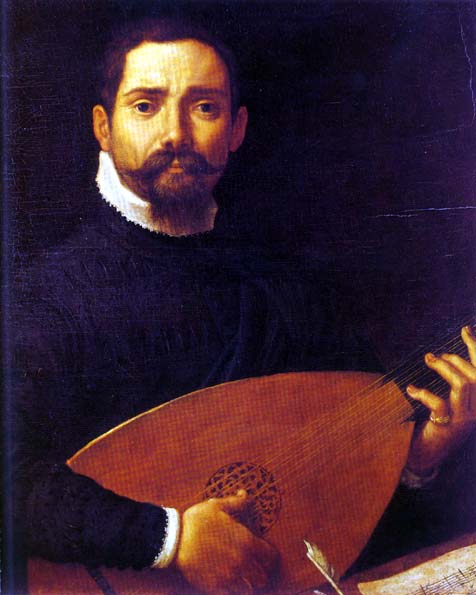 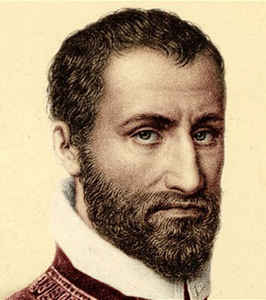 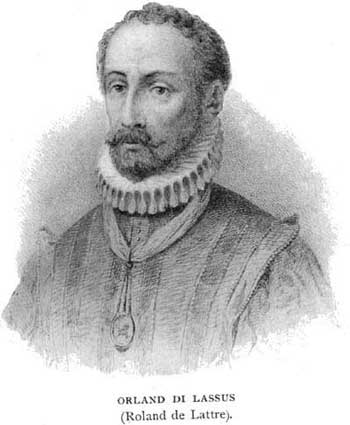 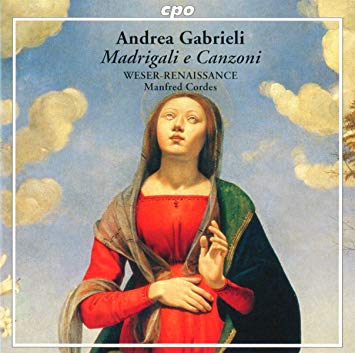 Giovanni da Palestrina
stal sa trvalým vzorom   
  umenia cirkevnej hudby


Jeho tvorba:
 omša Missa papaeMarcelli
 časť Sanctus (ukážka)
Orlando di lasso
Skladba Echo (ukážka)

Akým výrazovým prostriedkom
vyjadril skladateľ názov 
skladby?
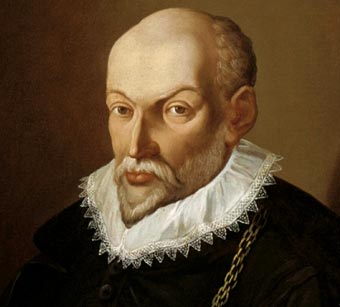 MADRIGÁL H.L.Hassler – Tanzen und springen (ukážka) – môžete sa pridať k spevu la, la, la, la...
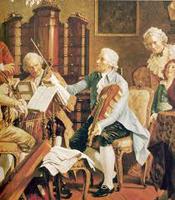 ĎAKUJEM ZA POZORNOSŤ